презентация к празднику «ПОКРОВСКИЙ БАЗАР»для детей 6 – 7 лет ДОУ
Покровская слобода
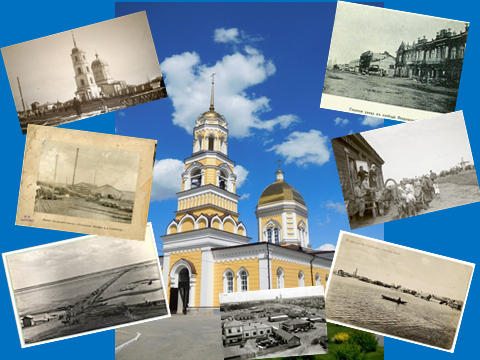 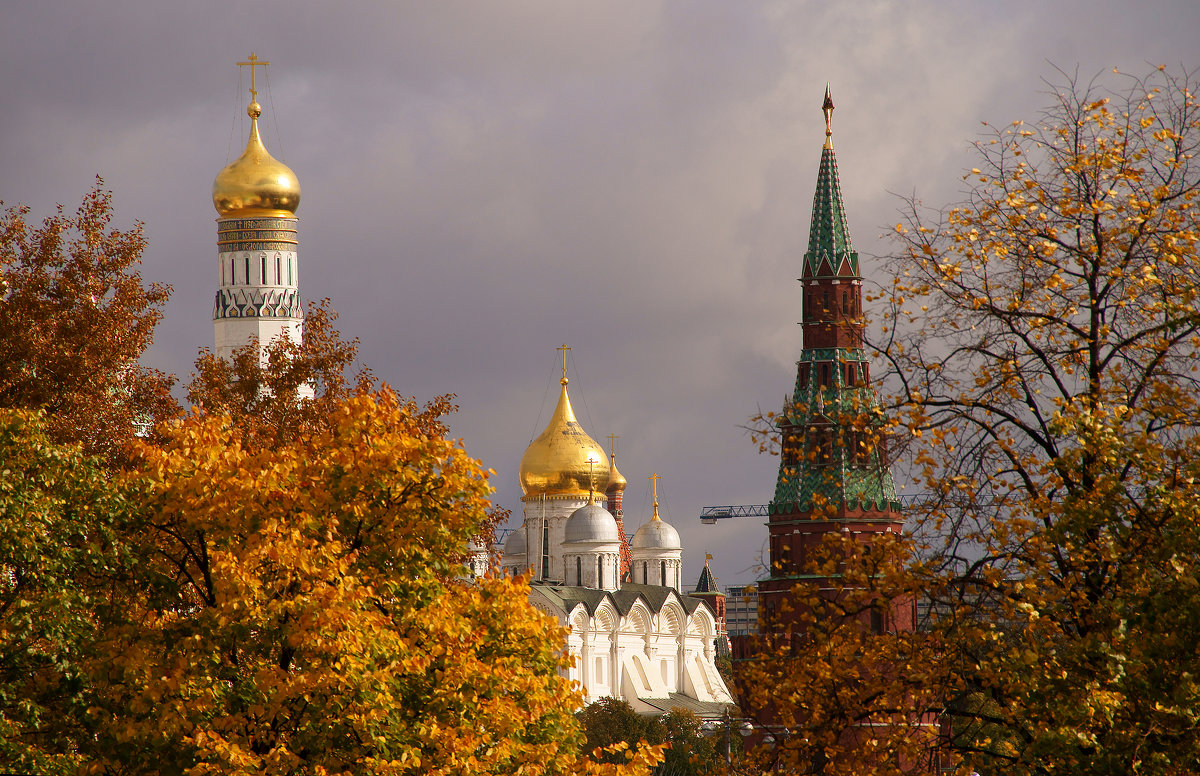 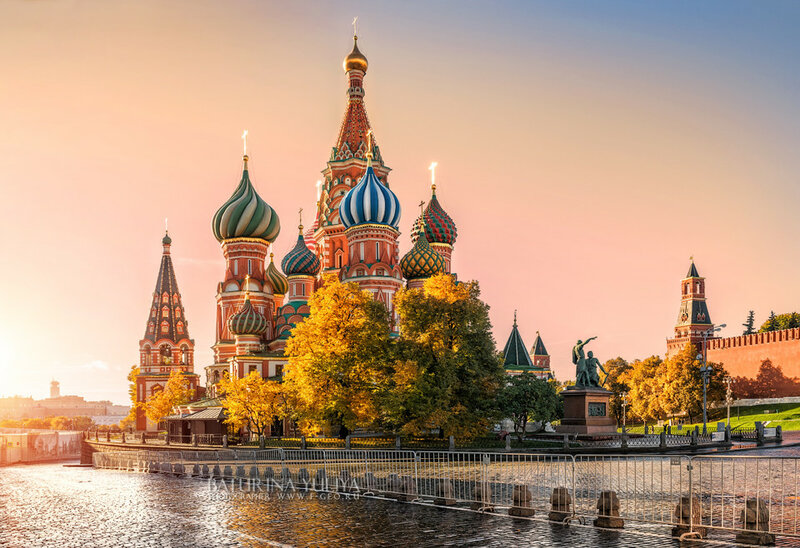 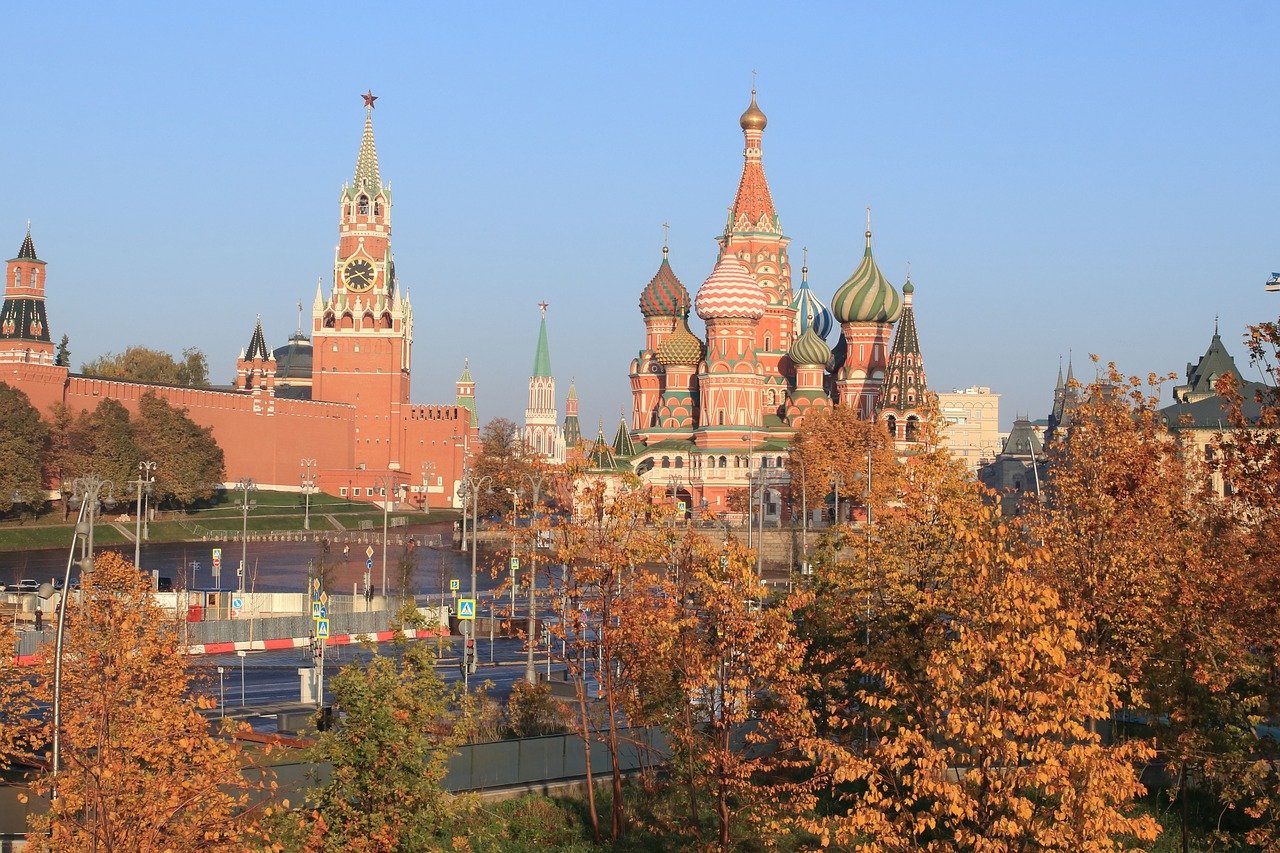 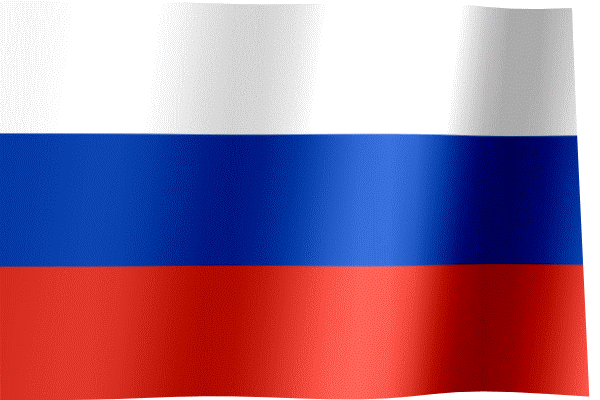 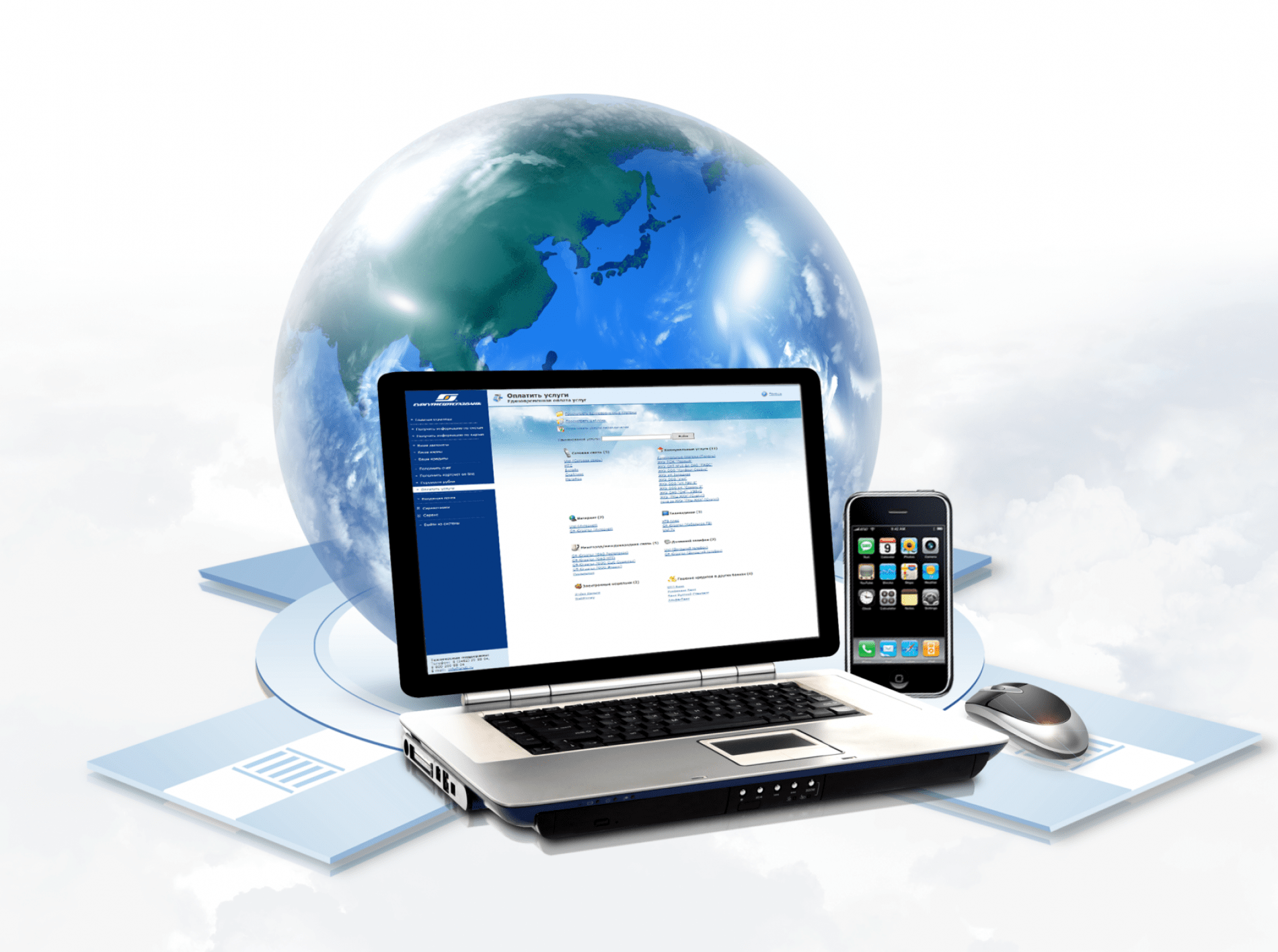 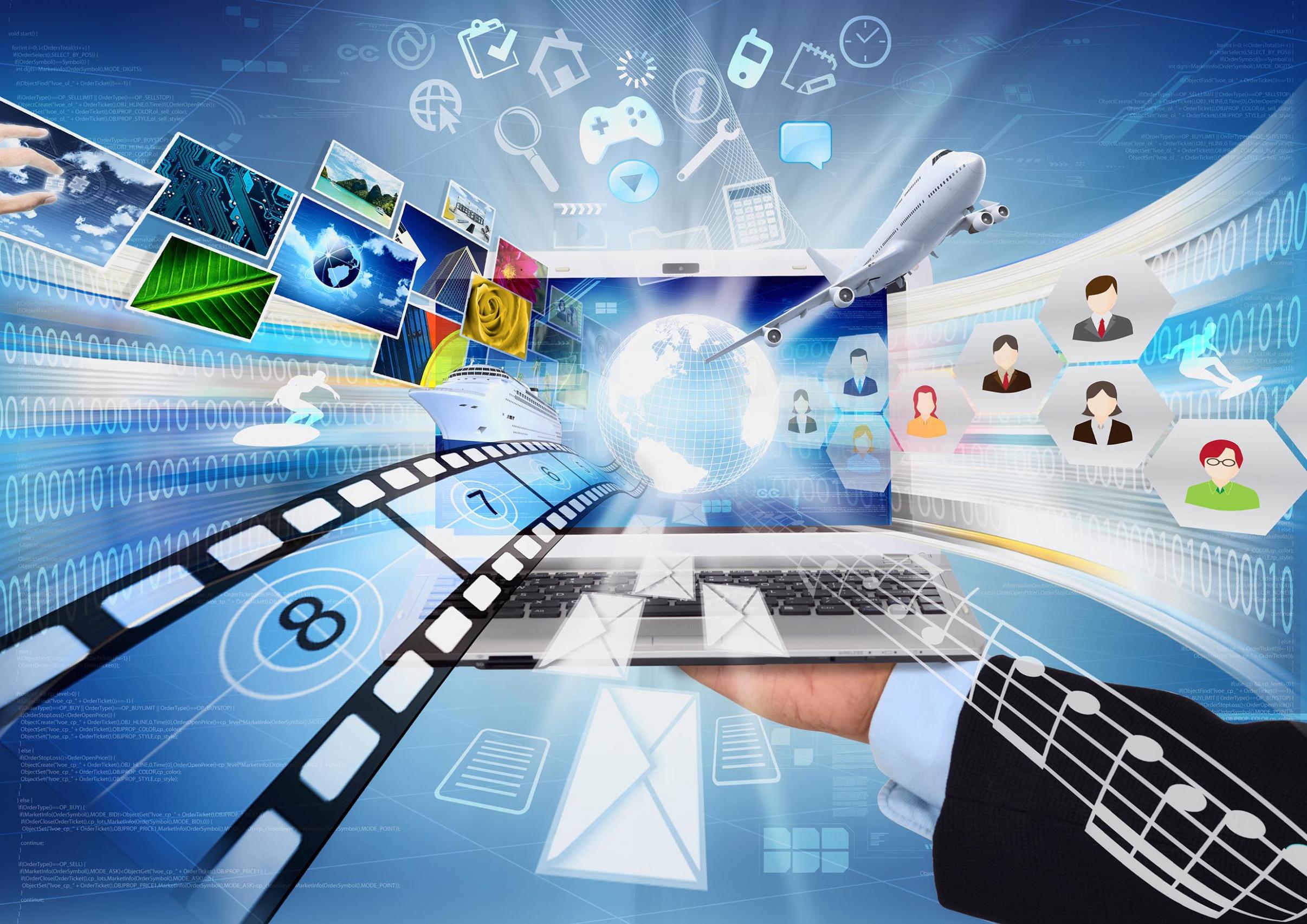 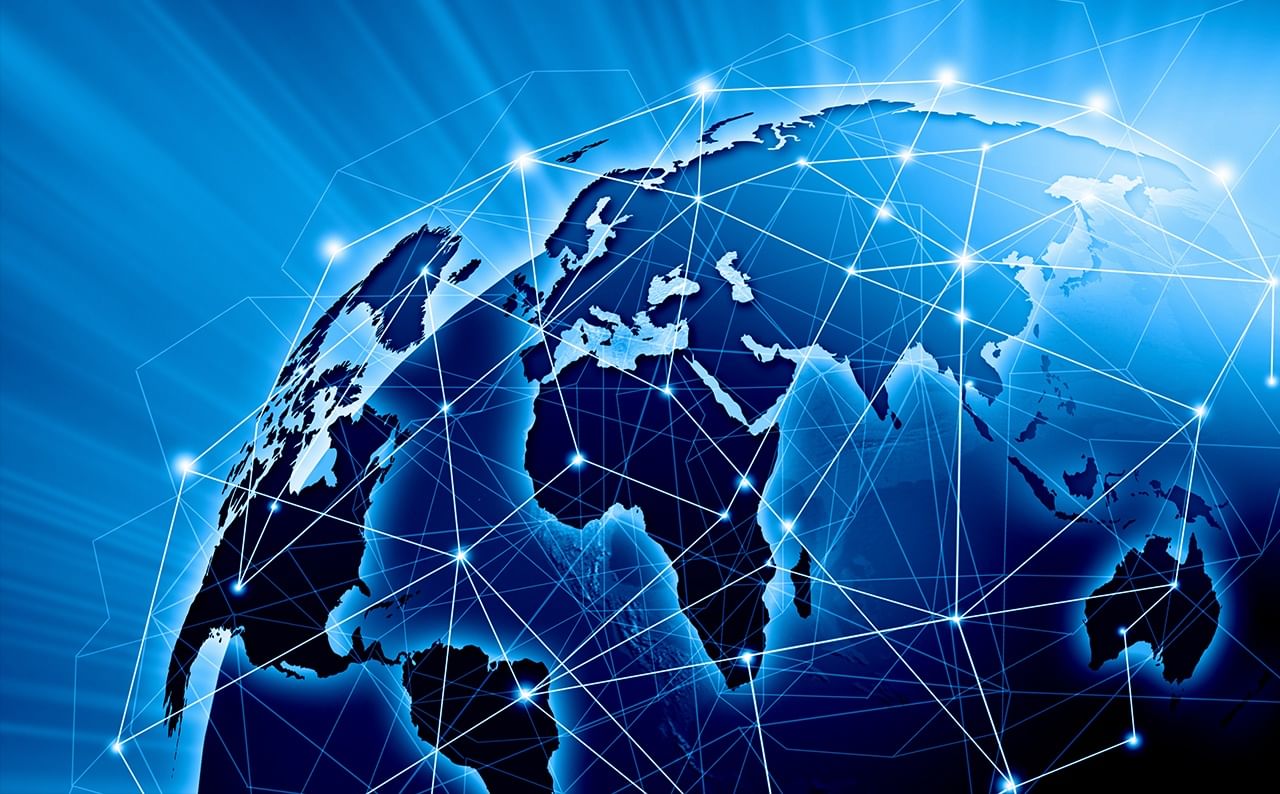 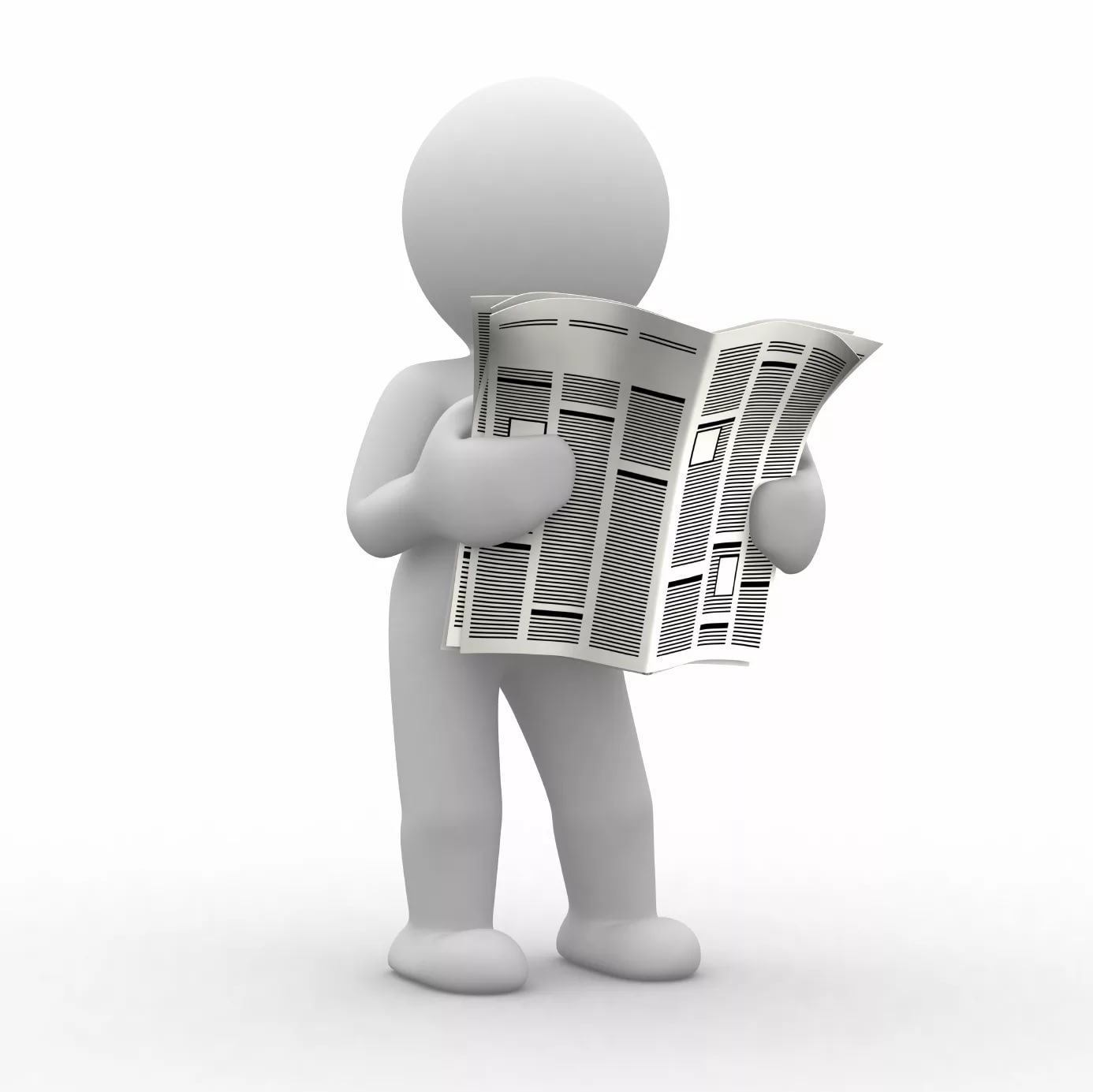 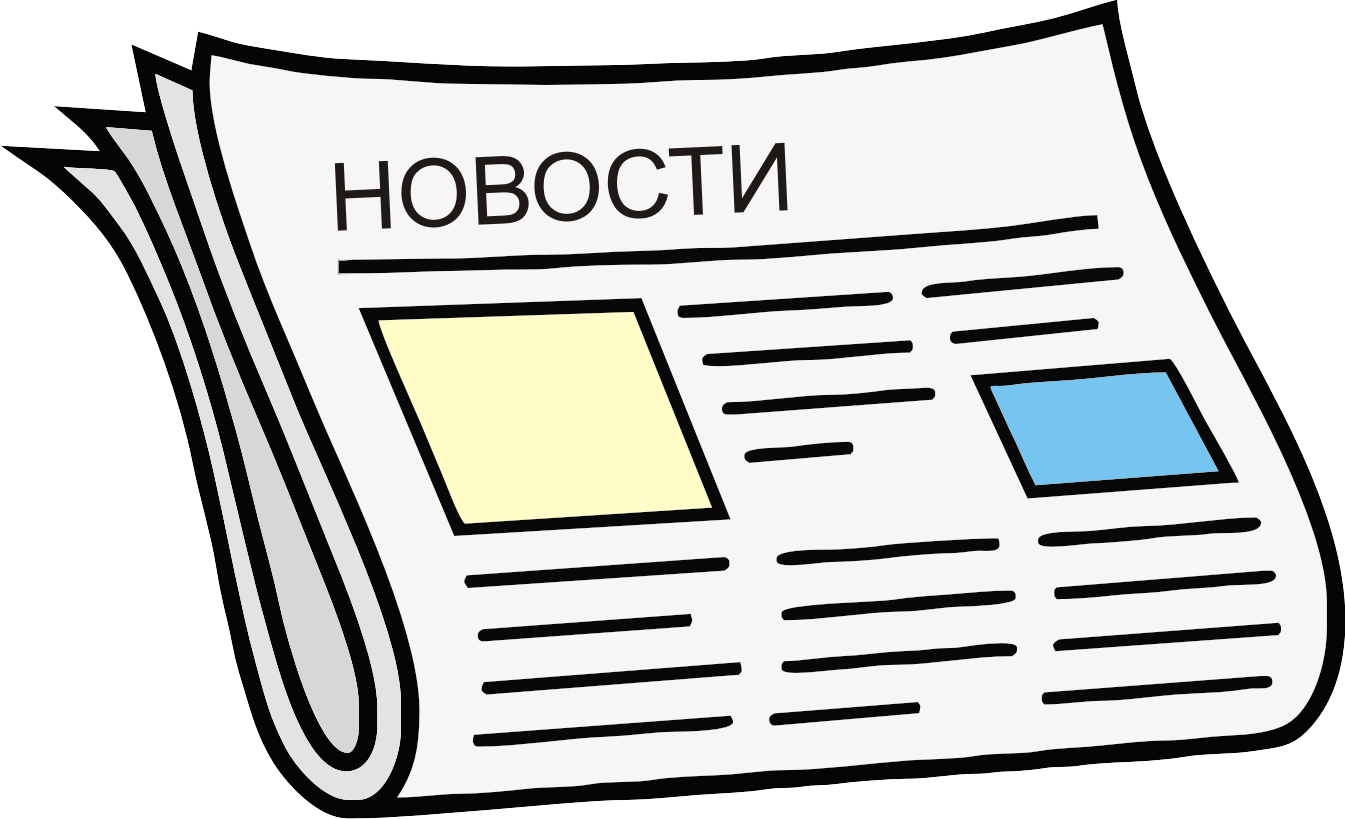 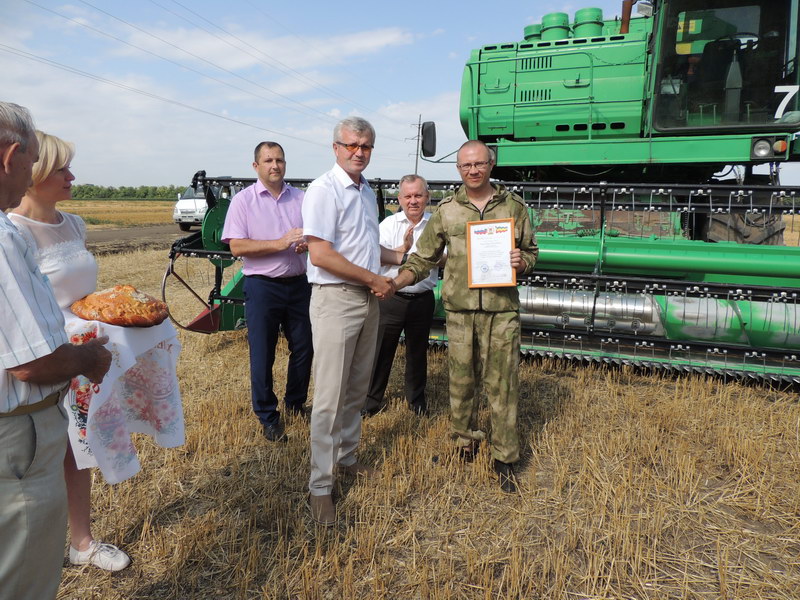 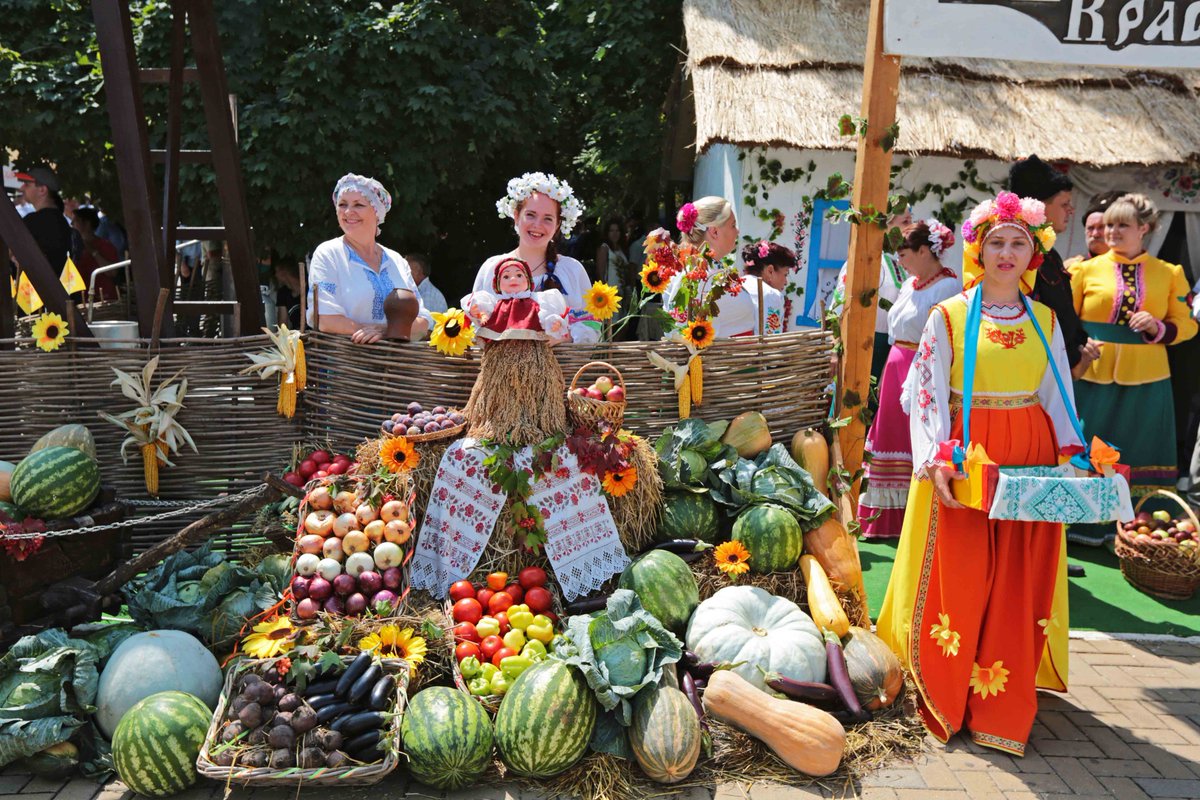 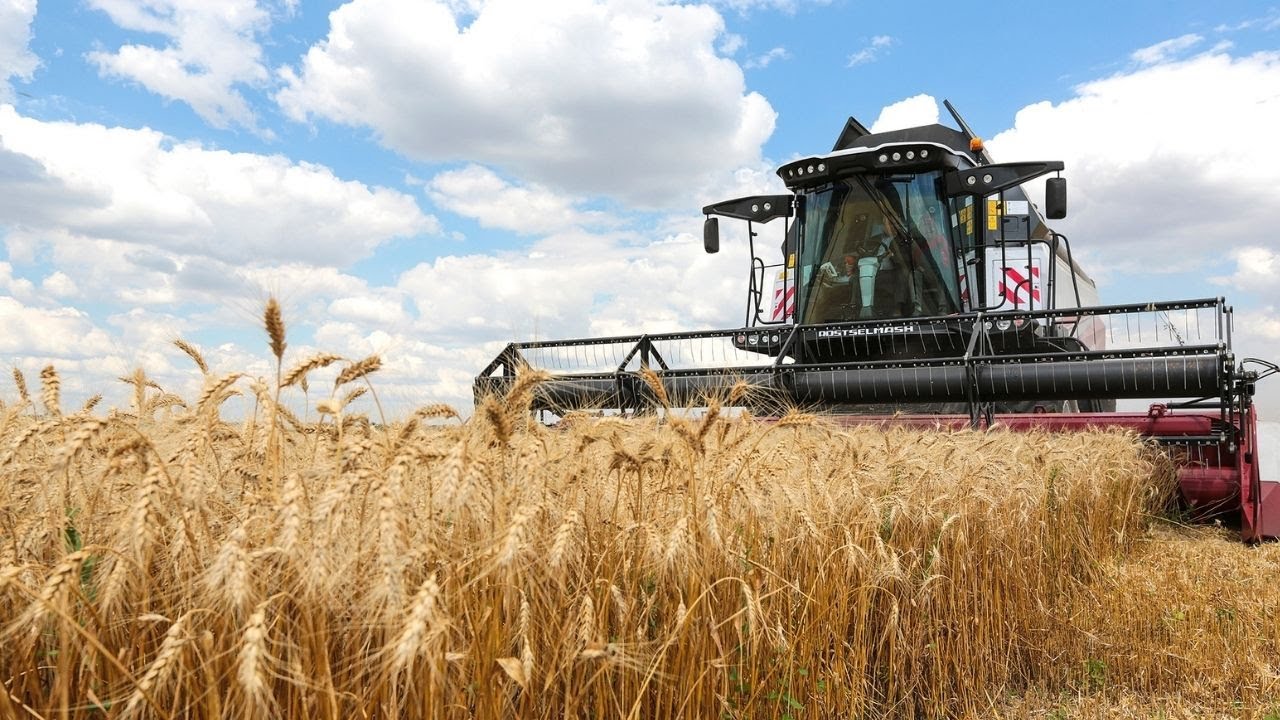 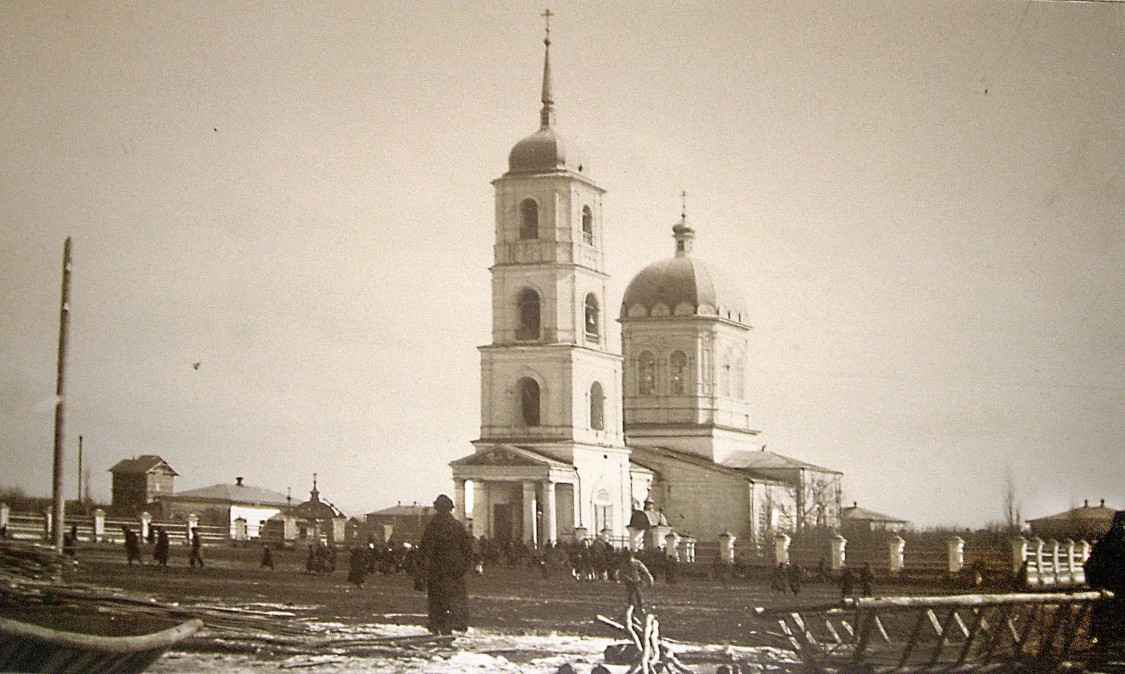 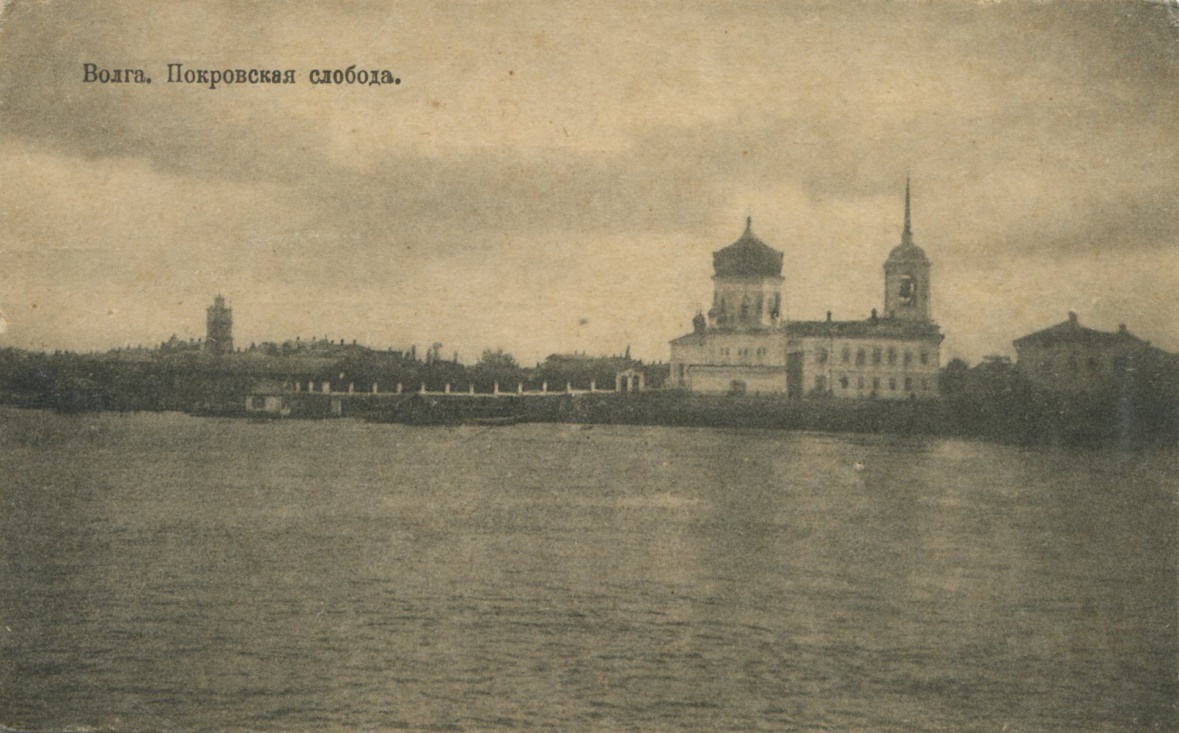 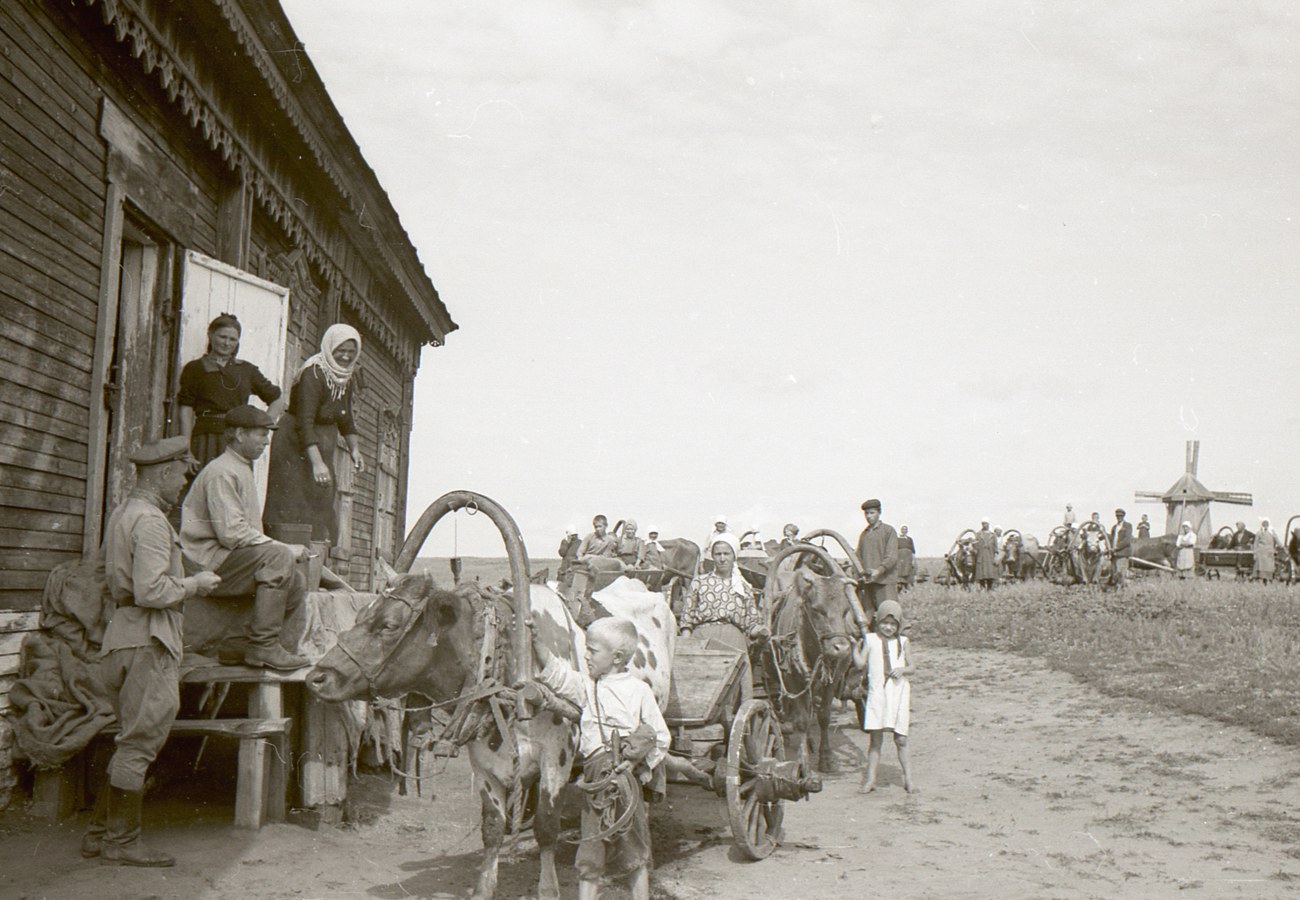 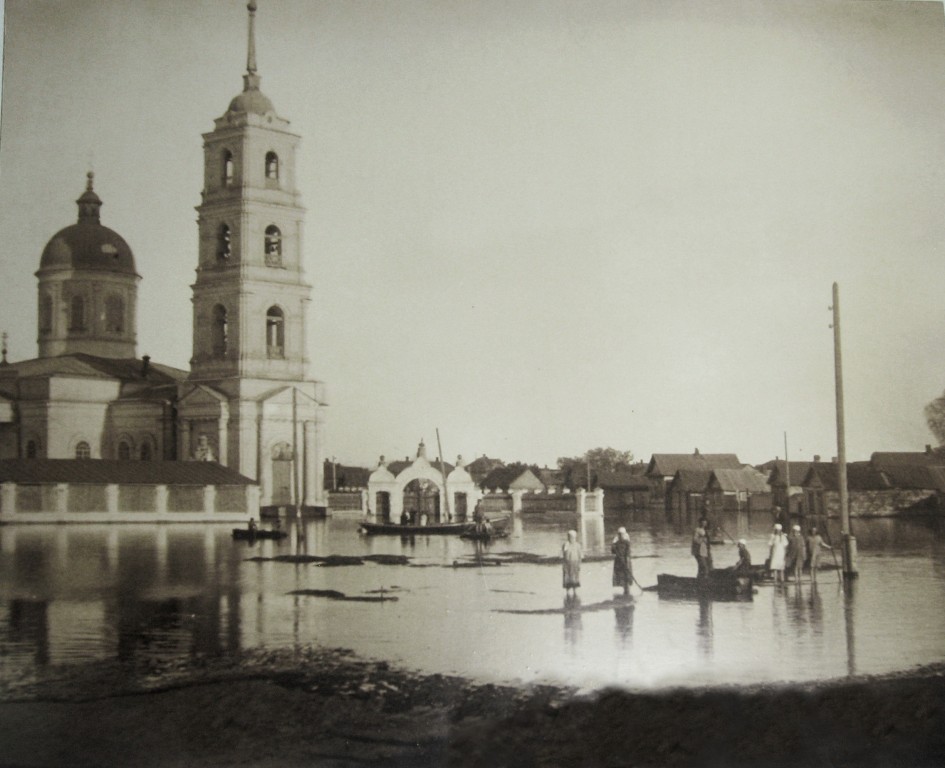 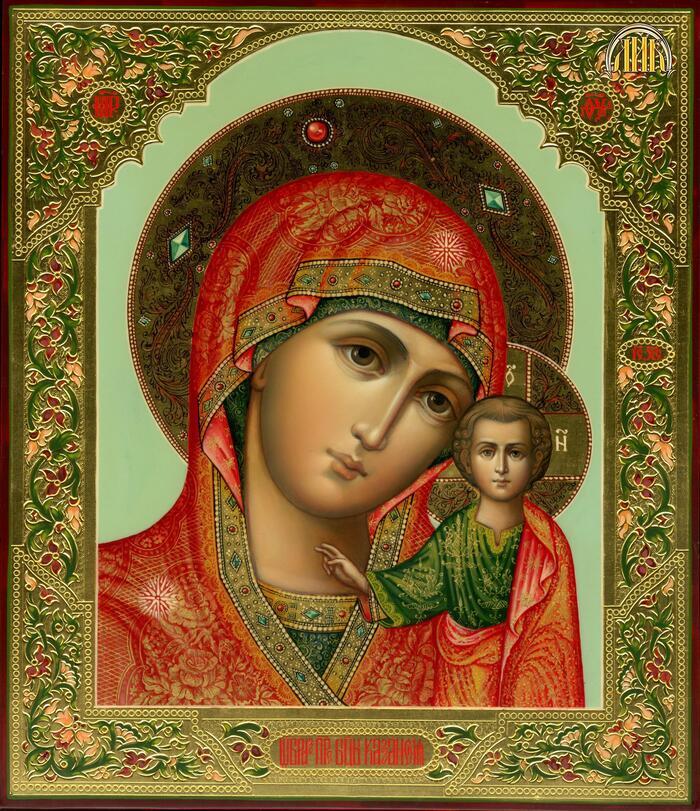 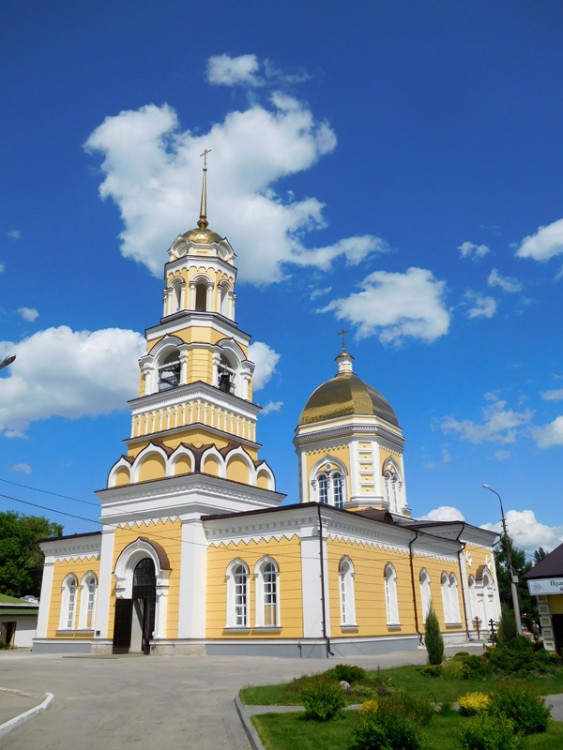 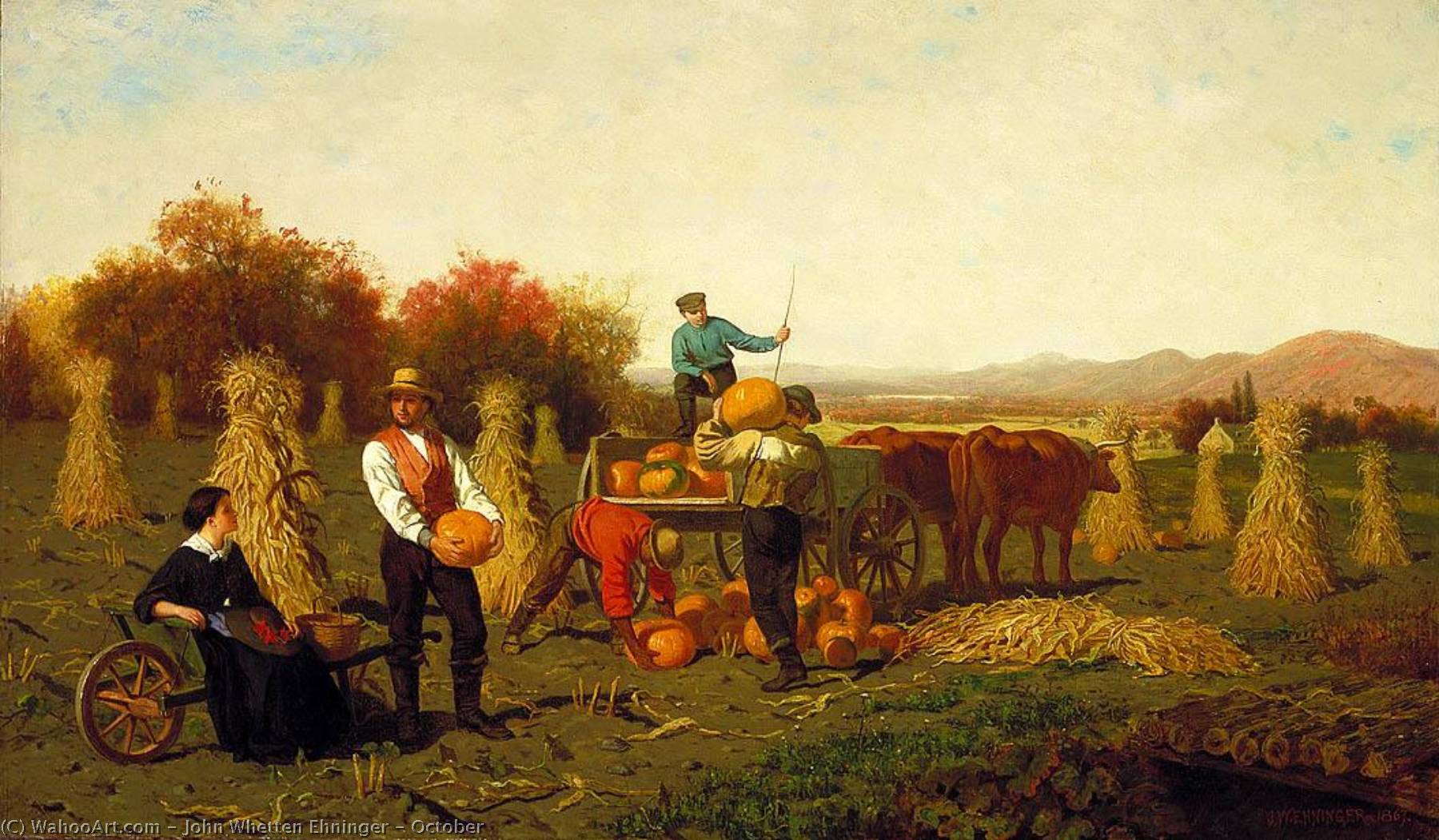 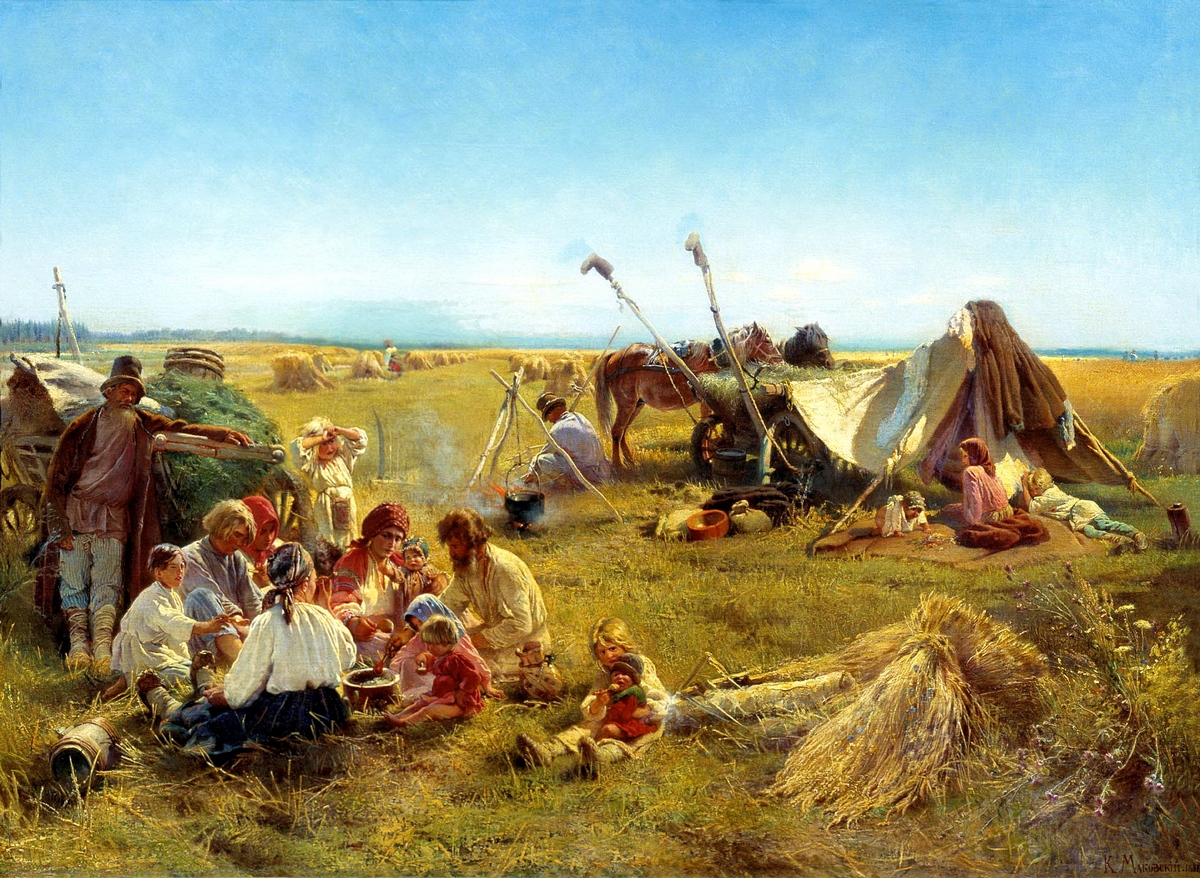 ПОКРОВСКИЙ БАЗАР
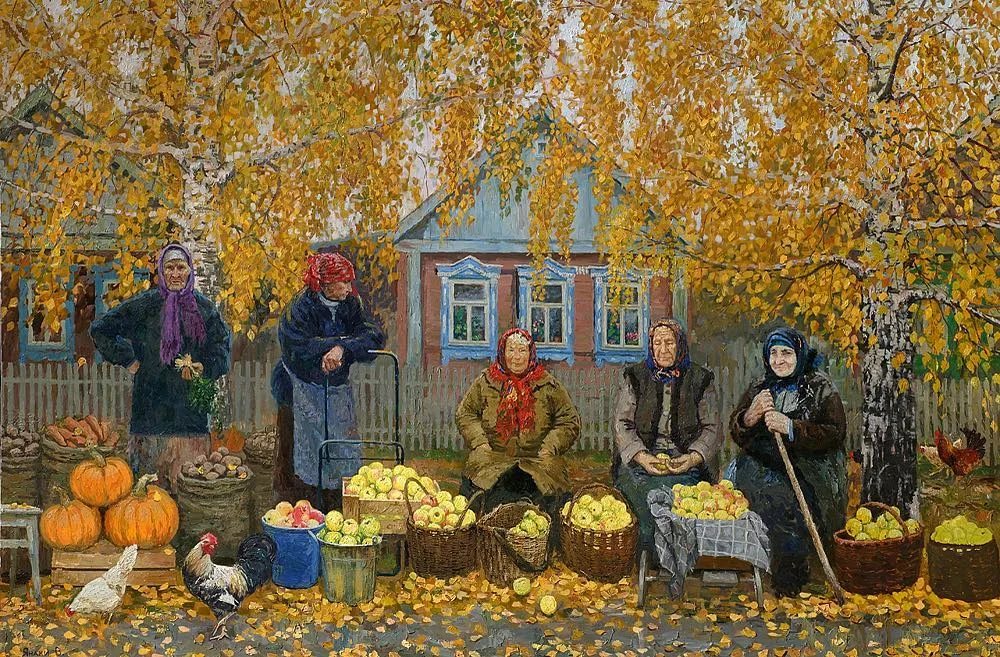 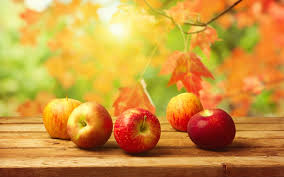 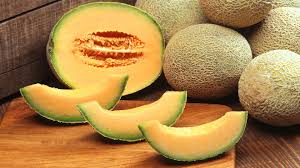 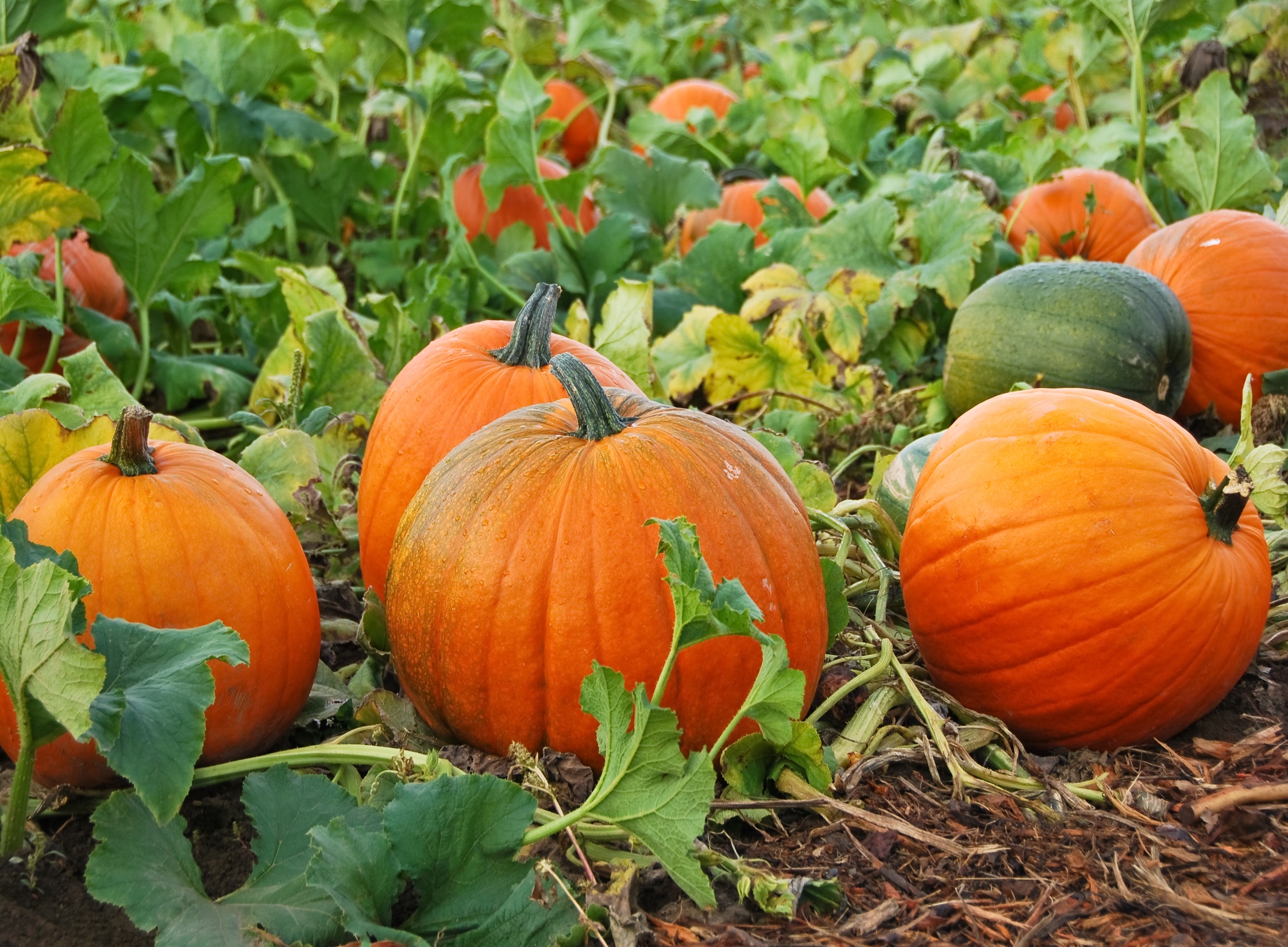 На базар спешите, всех сюда зовите!
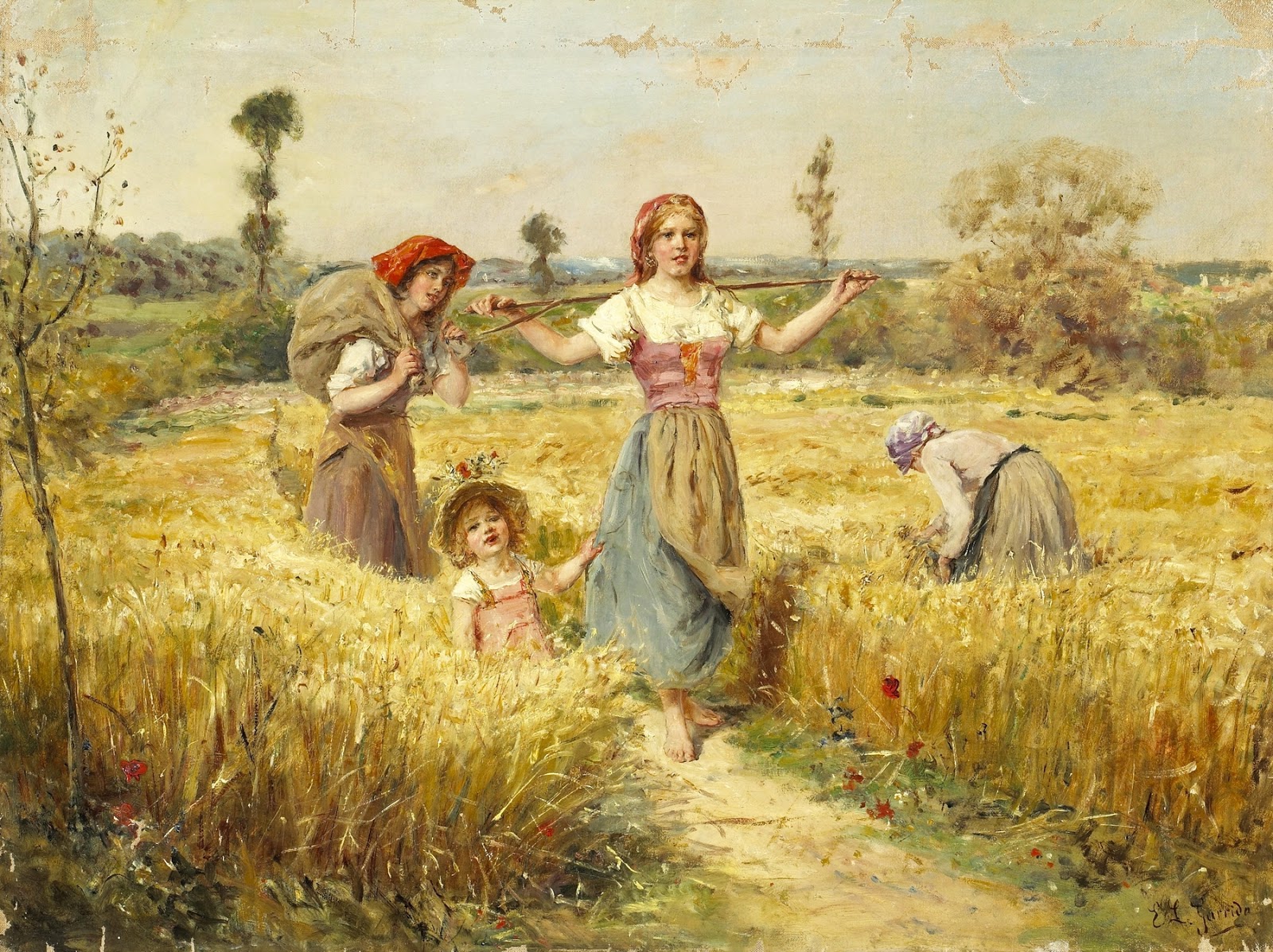 Пляску дружно заводите! Осень славьте, веселите!
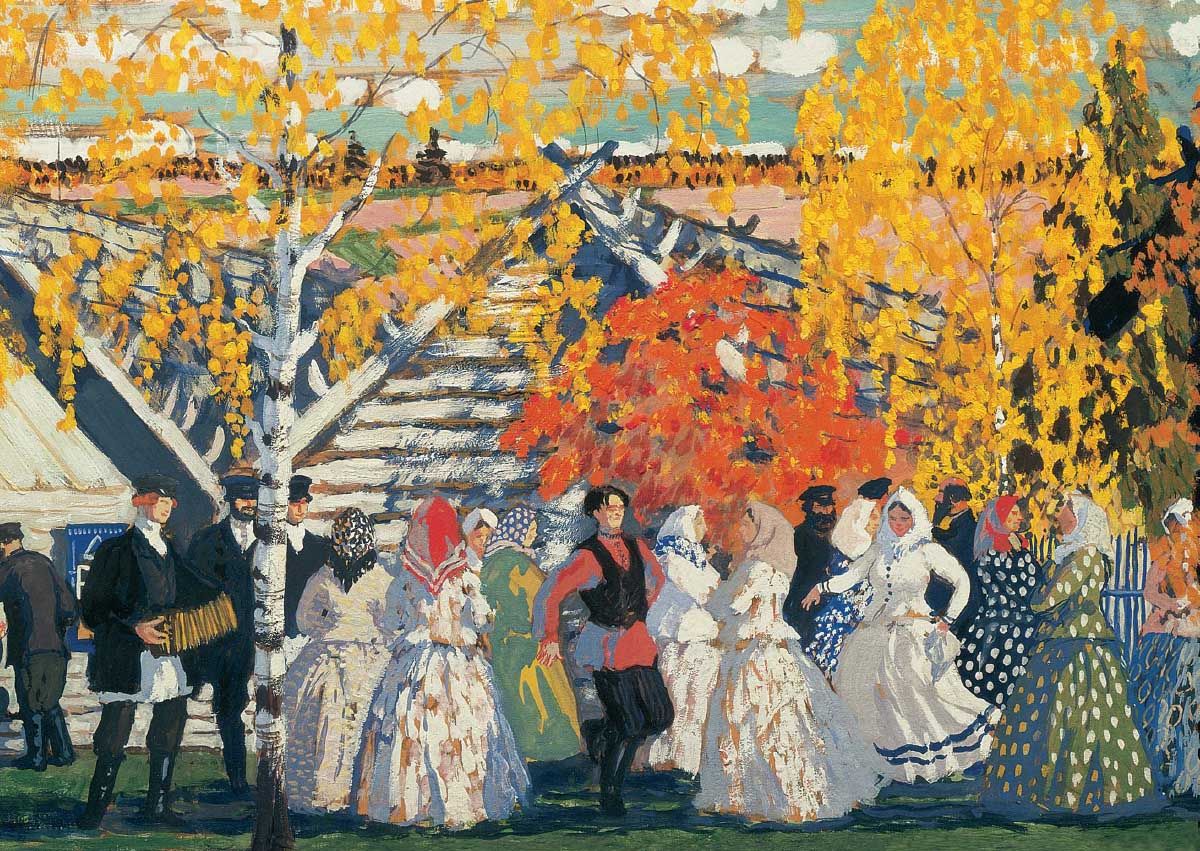 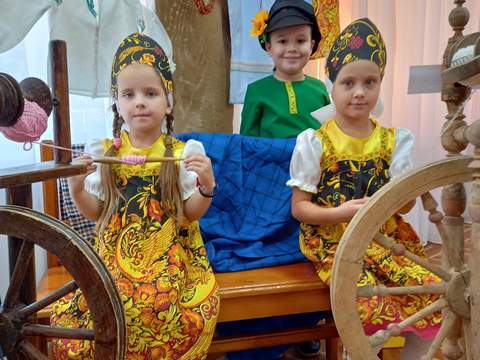 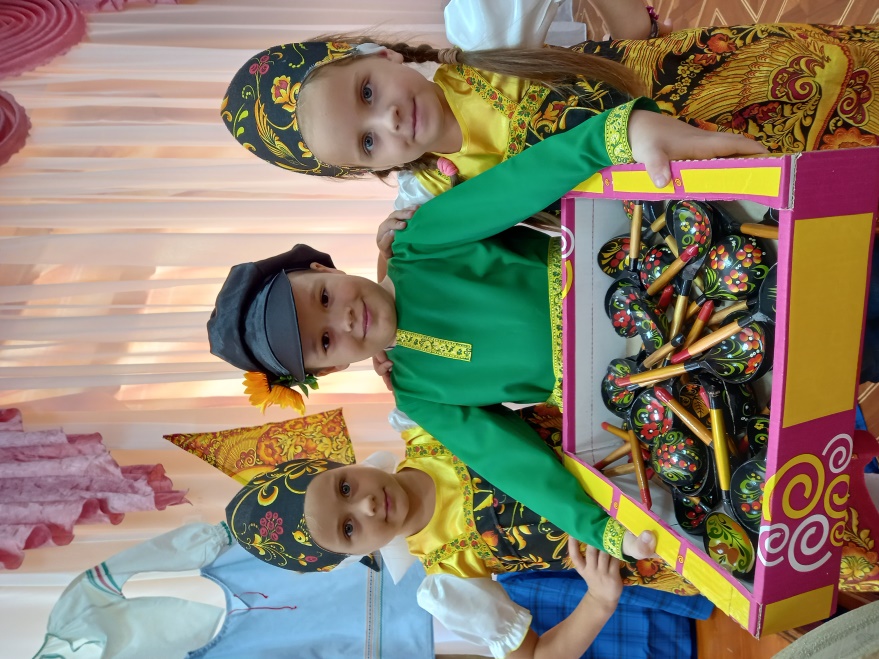 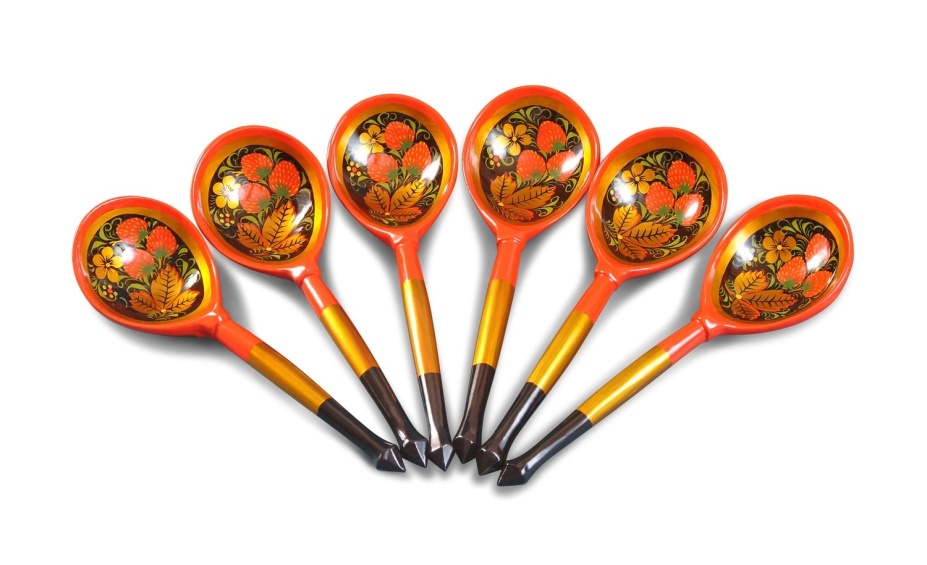 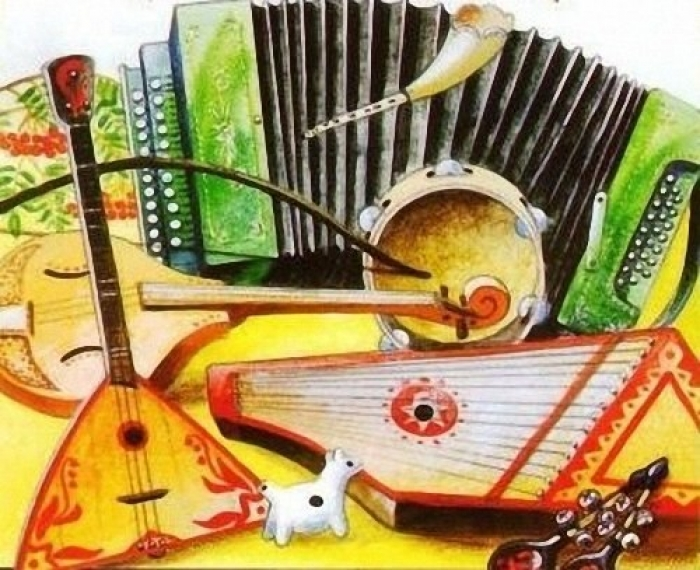 Подходите к нам, татарам. Отдаём горшки мы даром.Выходите, в круг вставайте, горшки наши выбирайте!
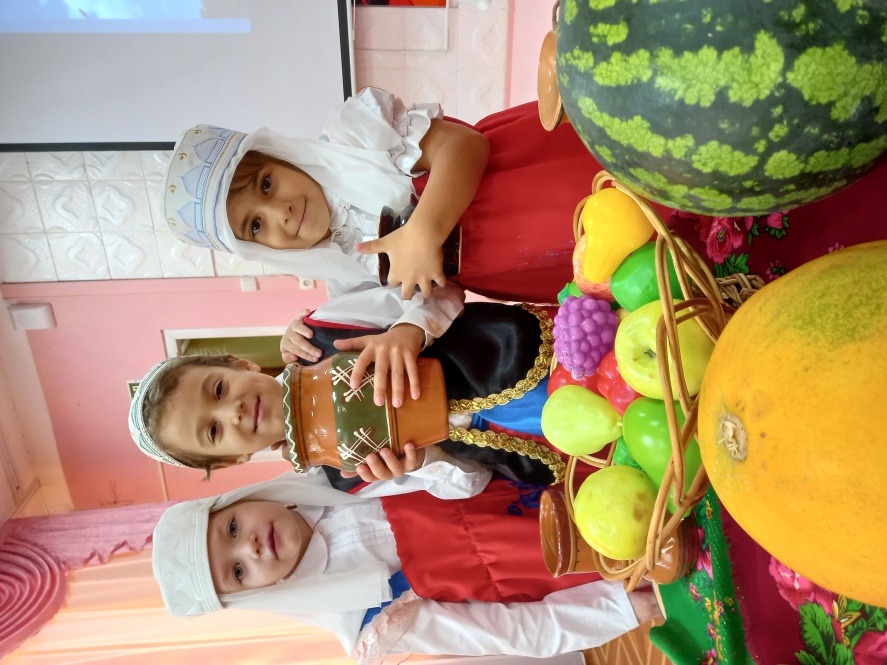 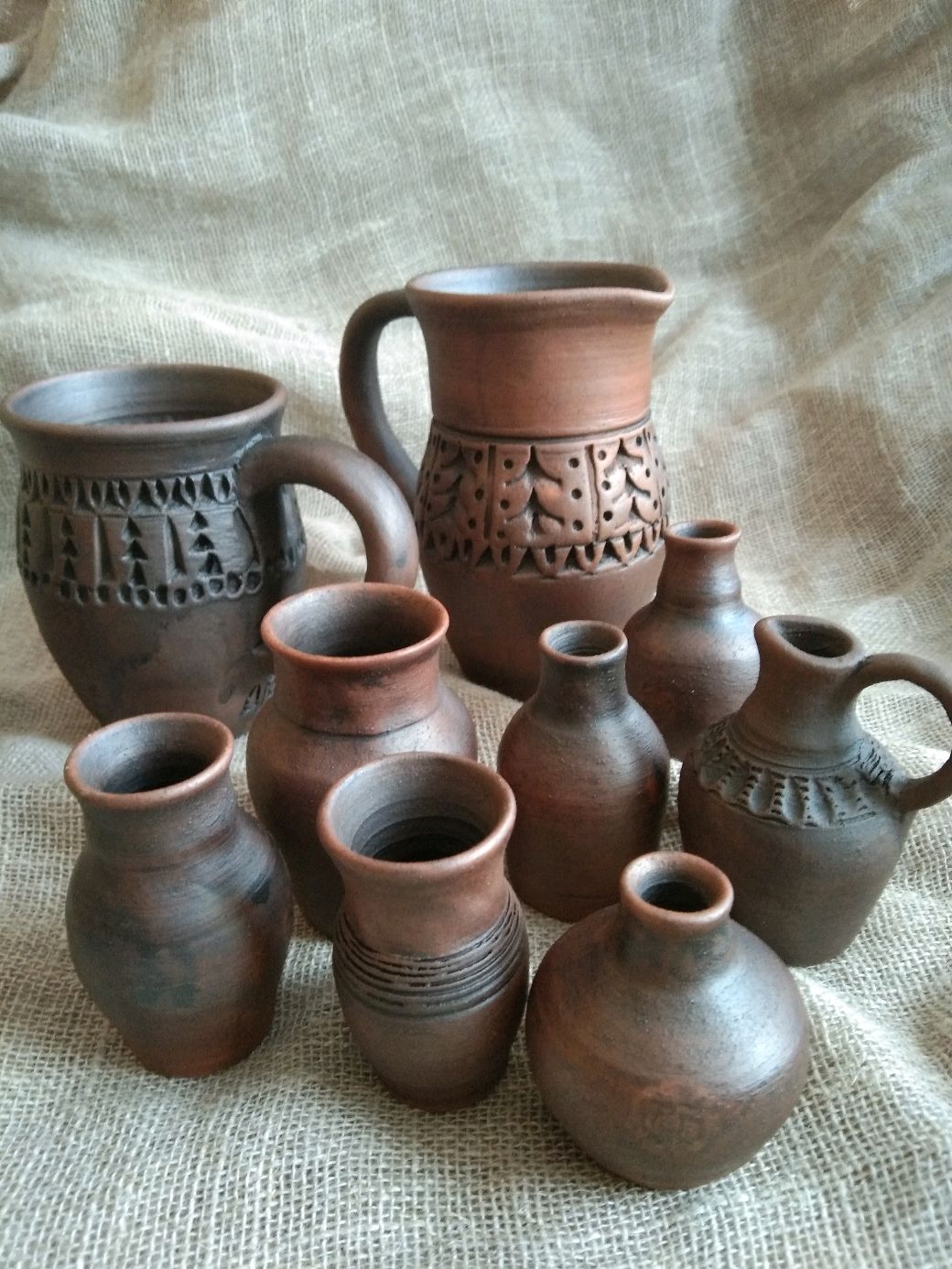 Мы ребята, казаки. Мы рыбачим у реки!
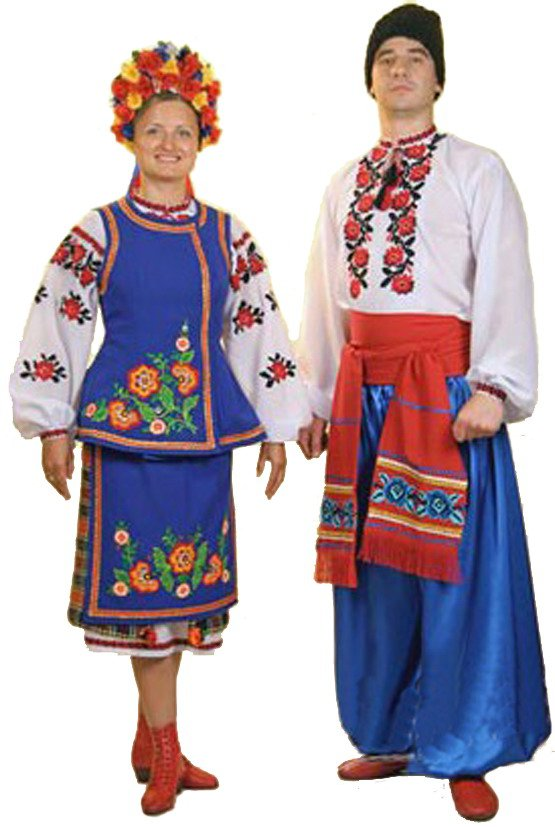 Мы ребята, казаки. Мы рыбачим у реки!
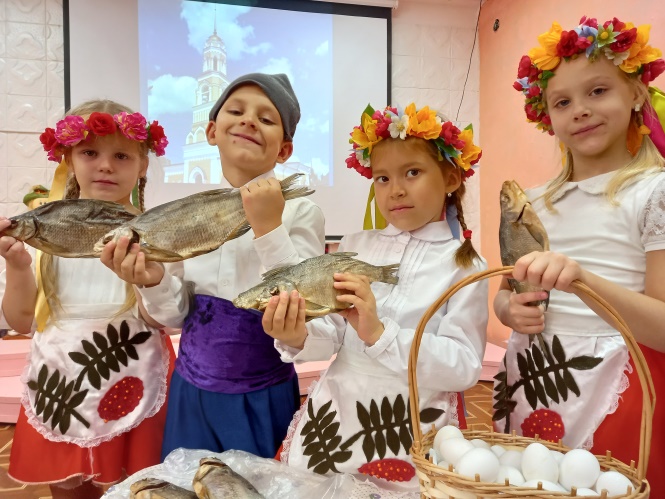 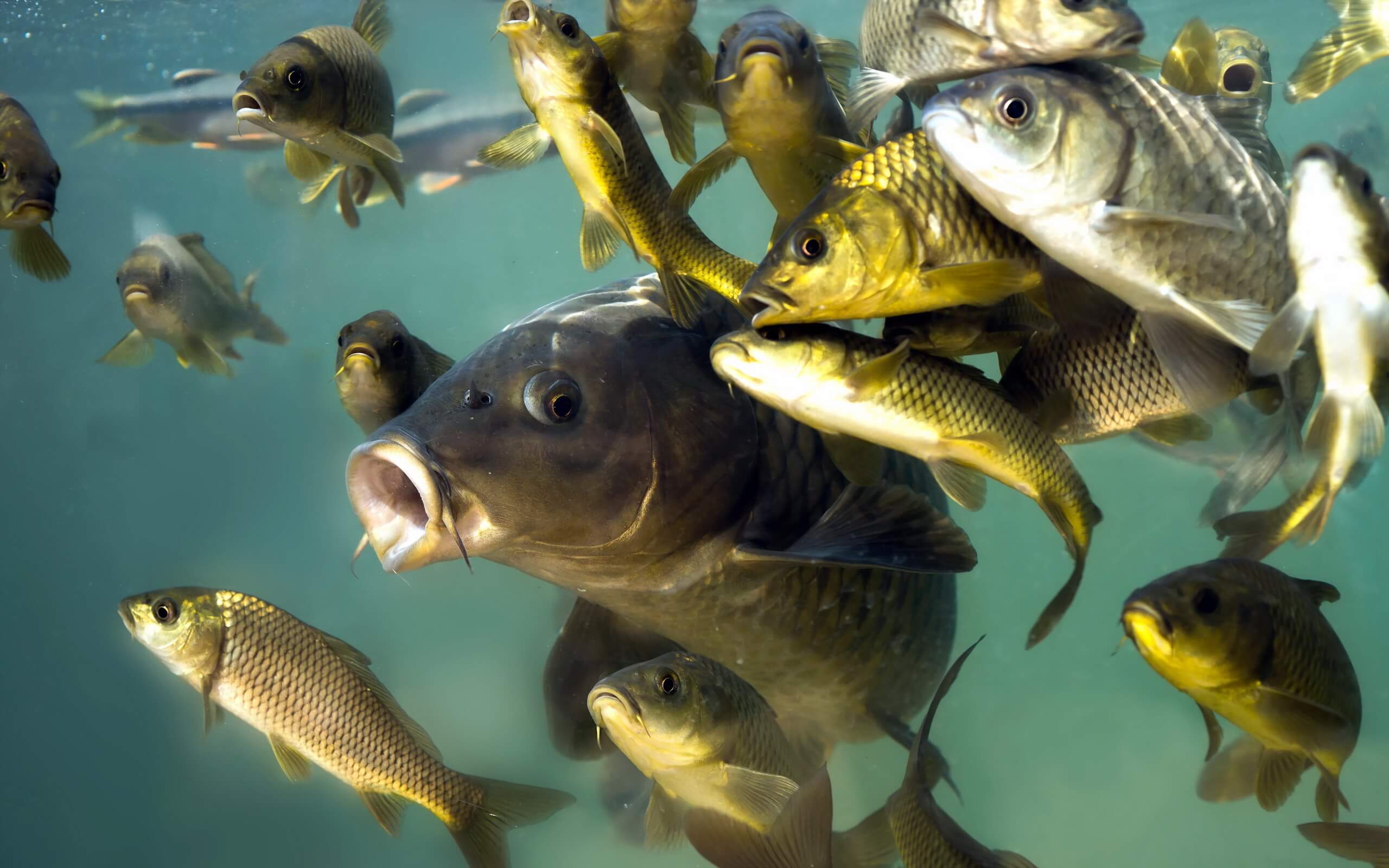 Не ходите никуда, подходите все сюда! Смотри, не зевай, муку покупай!
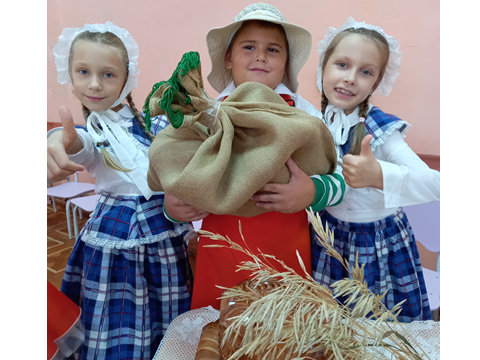 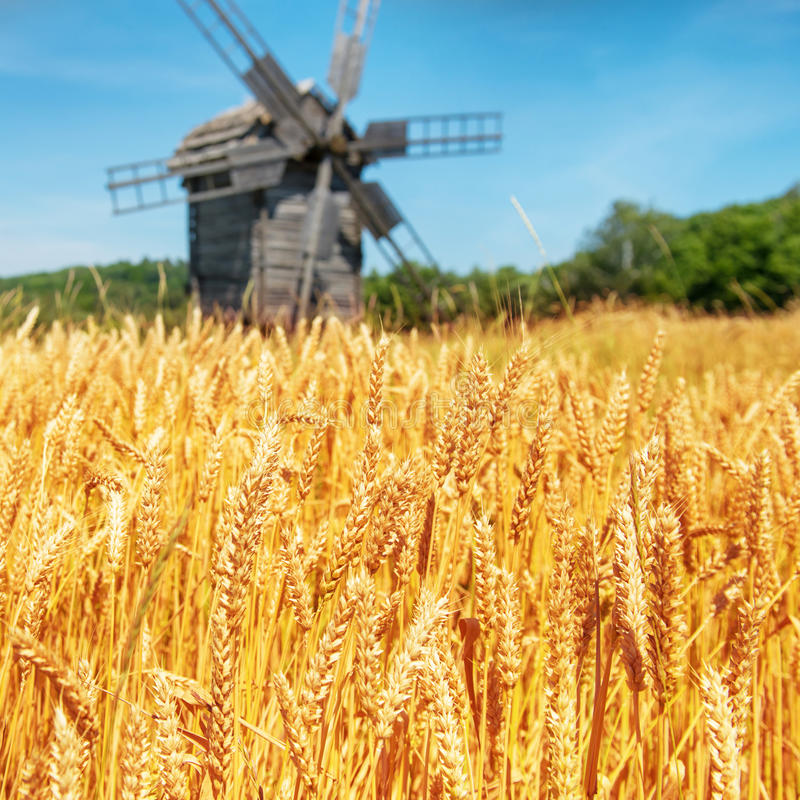 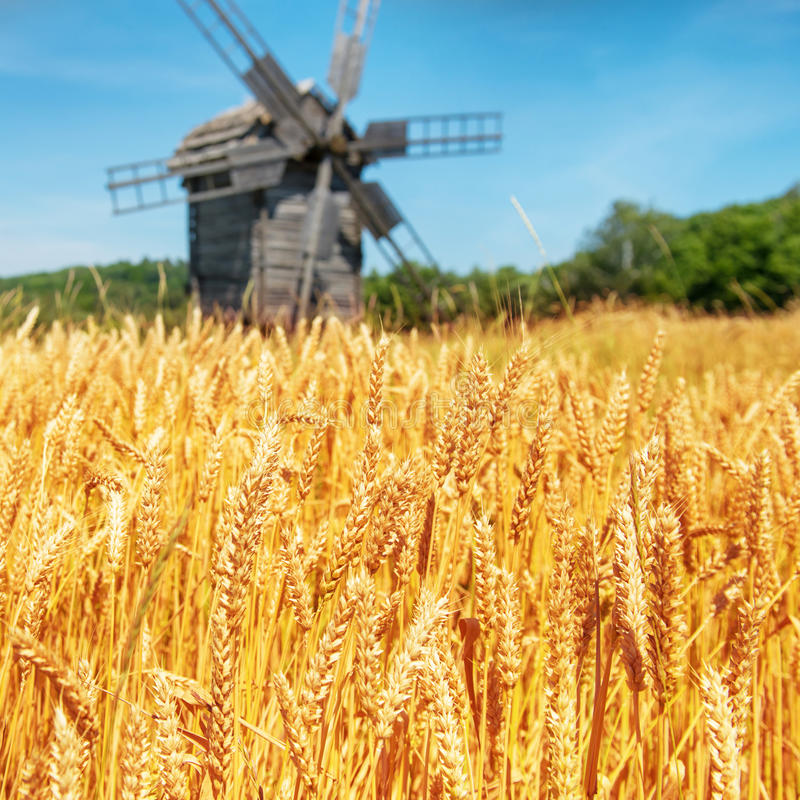 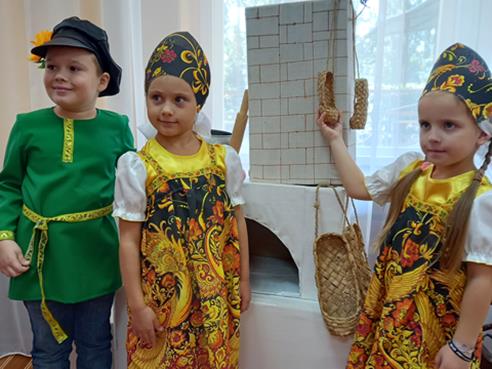 Берёзы и рябины, осины, тополя. 
Всё это – моя родина, Покровская земля. 
И русские, и немцы, татары, казаки. 
Живут семьёй дружной, у Волги, у реки.
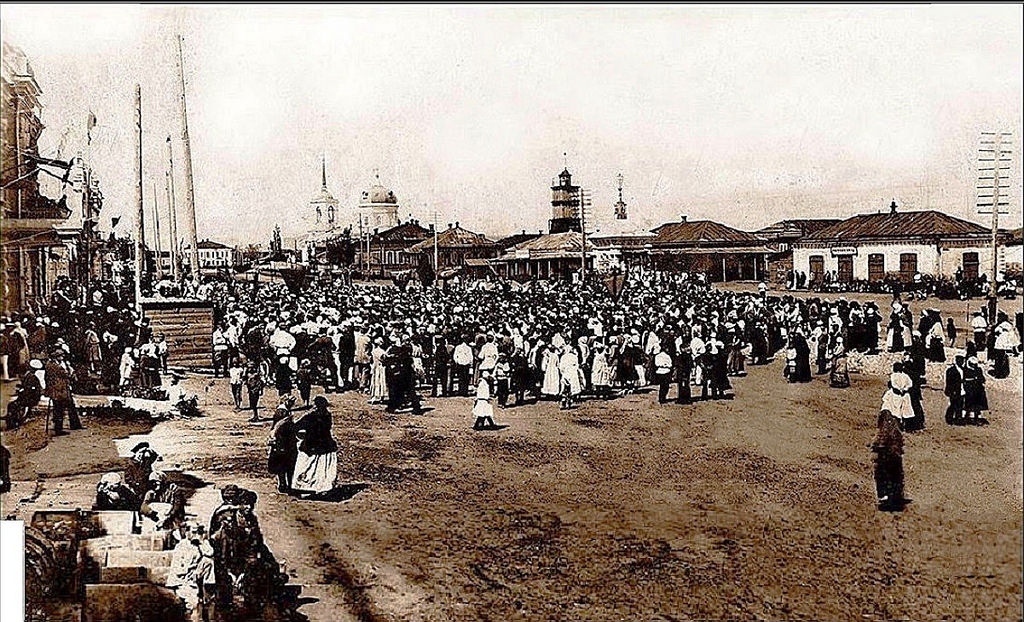 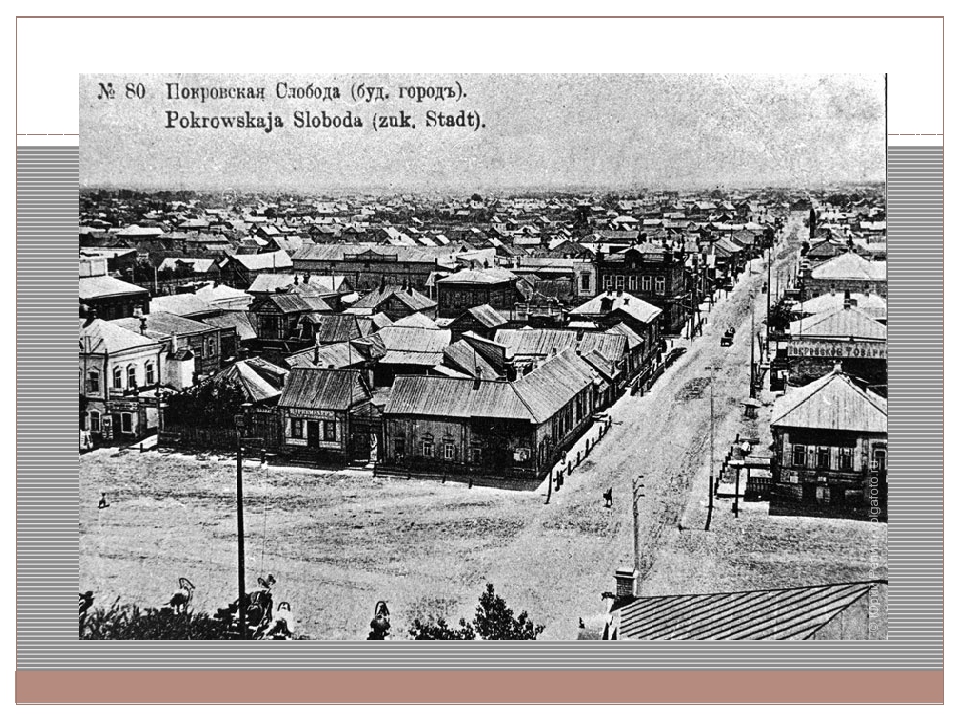 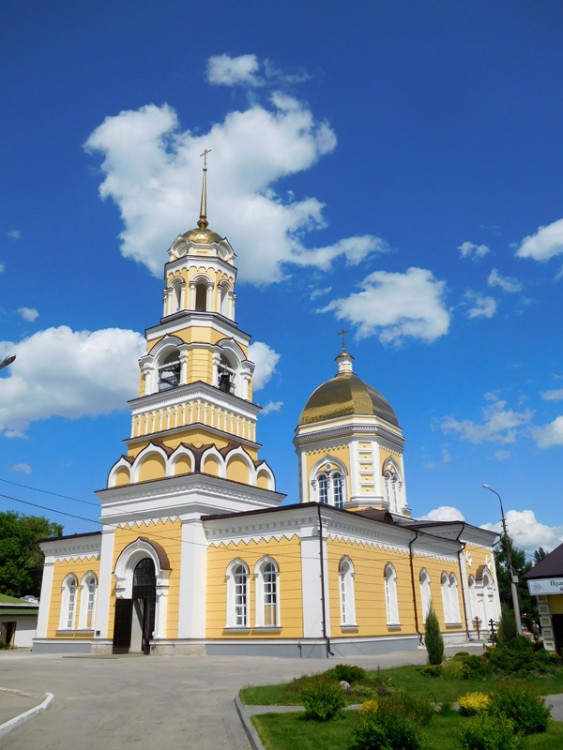 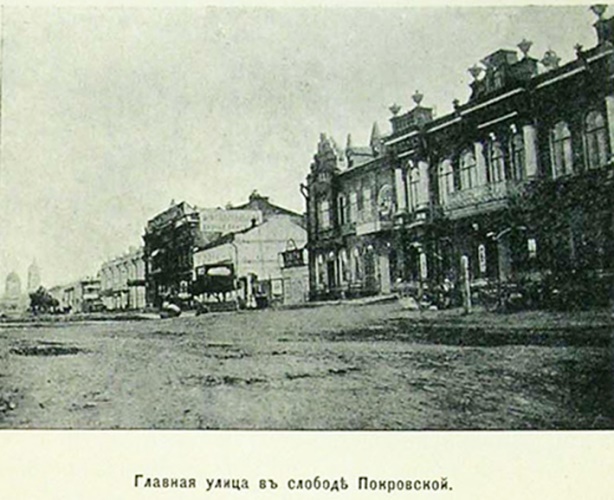 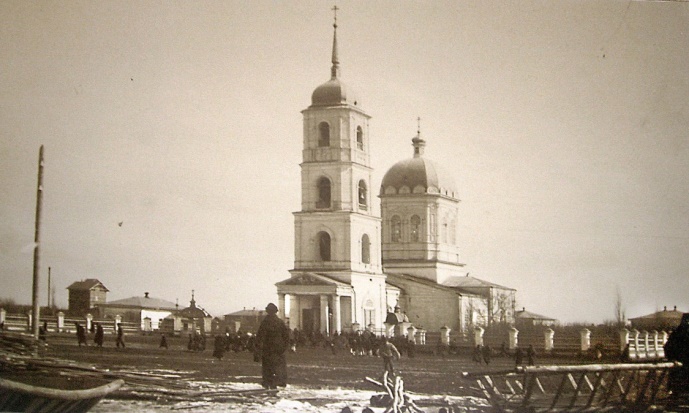 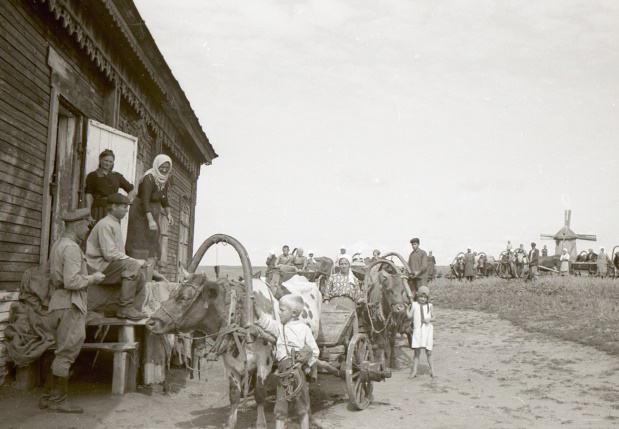 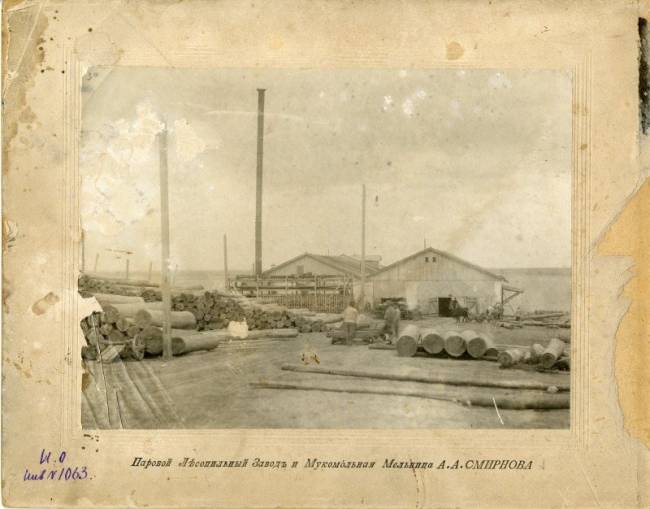 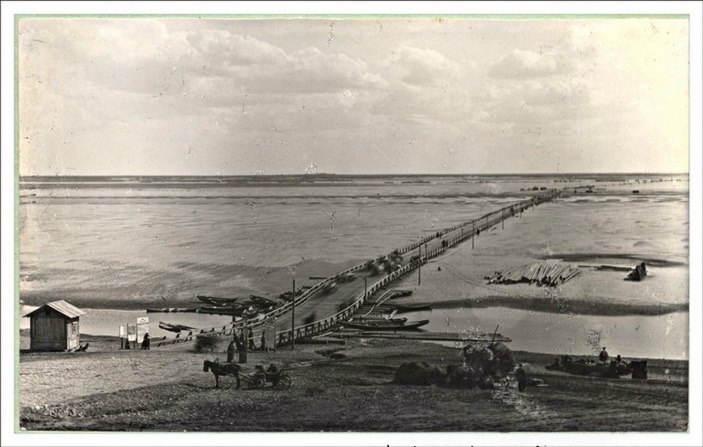 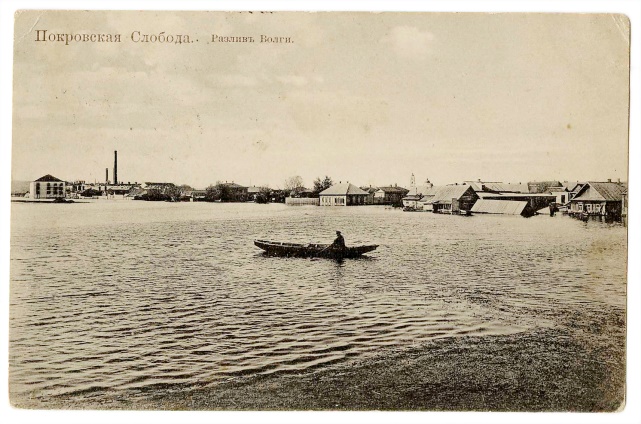 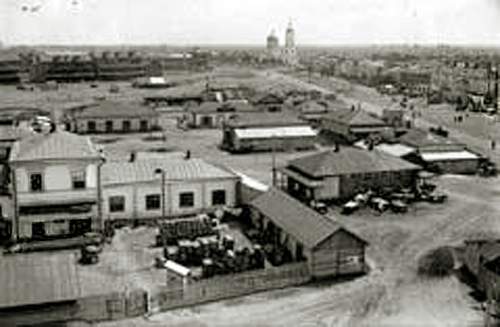